企业 API培训文档
Paul
企业 API的背景
企业API是机智云为接入机智云平台 的企业开发者提供的开放API服务，使用企业API的企业将设备接入到机智云平台后，通常还有进一步基于接入机智云设备数据开展企业某个垂直领域的业务需求。企业API为企业提供企业视角全局的设备管理、数据分析等功能，让企业更关注业务管理系统本身，减少不必要的开发成本。 服务对象： 为企业级别用户提供了用户、设备、故障，OTA 功能管理等信息的 API。
术语
eid 即 enterprise_id(企业 ID)，从开发者中心企业管理获取，填写企业信息时，需要填上企业名称和服务器 IP 地址。
enterprise_secret(企业密匙)， 从开发者中心企业管理获取。
product_key 即产品标识码，从开发中心创建产品获取。
product_secret 即产品密匙，从开发中心创建产品获取。
安全授权
只有指定的客户端 IP 才能访问接口。
企业 API 默认配额为 3600 次/每小时, 即企业 API 关联的产品每访问一次接口，则进行计数（递减），当递减为 0 时，则抛配额用完提示。
必须企业关联产品才能获取 token 值。
必须通过 token 才能访问设备，用户等报表信息，token 的有效期为 7 天，(eid + pk) 。
Header 头部请求

Authorization: token {token值}
授权校验流程
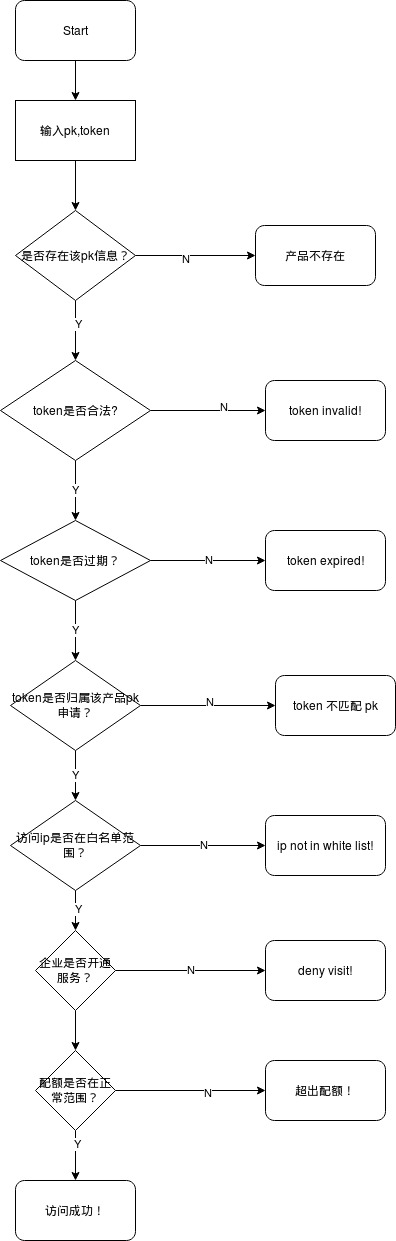 1.校验 pk是否合法
2. 校验 token是否合法
3. 校验 token 是否过期
4. 校验 token 值是否该pk申请
5. 校验 ip 是否在白名单范围
6.校验企业是否开通
7.校验是否在配额范围
目录结构介绍
.
├── data_report
│   └── migrations
├── docs
├── enterprise_api
│   ├── bt
│   ├── data
│   ├── internals
│   ├── management
│   │   └── commands
│   ├── migrations
│   └── tests
├── enterprise_org
├── gizwits_site
│   └── migrations
├── gw_enterprise_api
│   └── common
│       └── consul
├── management
│   ├── static
│   │   └── management
│   │       ├── css
│   │       │   └── img
│   │       │       └── diy
│   │       └── js
│   └── templates
│       └── management
├── menu
│   └── templates
│       └── menu
├── openplatform
│   └── migrations
├── ota
│   └── migrations
└── users
1.data_report 主要用于内部运营企业api数据相关的接口，此处忽略介绍。
2.docs 主要存放企业 api的swagger文档。
3.企业api 目录介绍如下
* bt 主要关于蓝牙相关的序列化json操作。
* data 主要放中英文地理位置json的数据。
* internals 主要放内部请求 innerapi 用户接口的目录。
* management 主要做脚本程序执行的目录。
* tests为企业 API的单元测试。
4. enterprise_org 为企业创建、查询、企业开通等操作的内部接口。
5. gizwits_site 忽略介绍。
6. gw_enterprise_api为企业 API 配置的入口。
7.menu 为企业 API的ui目录，主要列举企业的菜单。
8.openplatform 忽略介绍。
9. OTA 目录为企业API请求管理 OTA 操作的接口。
10.users 为企业对用户相关的管理。
企业 API 环境变量介绍
1. DEBUG: True Debug为调试模式，当设置为true的时候，我们使用runserver 可以方便我们捕捉异常相关的
调试日志、本地环境建议开启 debug 模式，但生产环境基于安全，建议关闭，关闭后当有内部错误，只会看到
500的错误码，但异常相关的捕捉日志外面是看不到的。
2. MYSQL_DATABASE_URI: sqlite://data/db.sqlite3 为mysql的配置 url
3. MONGO_GIZWITS_CORE: mongodb://localhost:27017/gizwits_core 为 mongo gizwits_core 数据库的配置url
4. MONGO_GIZWITS_DATA: mongodb://localhost:27017/gizwits_data 为mongo gizwits_data 数据库的配置 url。
5.MONGO_GIZWITS_ANALYTIC: mongodb://localhost:27017/gizwits_analytic 为mongo gizwits_analytic 数据库的配置 url。
6.MONGO_GIZWITS_EVENT: mongodb://localhost:27017/gizwits_event 为 mongo gizwits_event 数据库的 配置 url。
7.EVENT_QUEUE: amqp://guest:guest@localhost:5672/%2f 为rabbitmq url 配置。
8.REDIS_URL: redis://redis:6379/0 为redis 相关url配置。
9.LOGGER_ENTAPI: {"level": "INFO", "class": "logging.StreamHandler", "formatter": "standard"} 为企业 API的日志配置。
10.HTTP_OTA_SERVICE_URL: http://ota 为请求 OTA 服务。
11.RAW_API_HOST: http://rtbd/rtdata/v1  为请求 rbtd api服务。
12.AGG_API_URL: http://agg 为请求聚合服务 url。
如何布署？
请参考 Open API的 Readme 文档说明： 
http://wiki.simon-cloud.com.cn/project_other/external-gizwits-gie/gw_enterprise_api/-/tree/master
业务
用户管理
* 搜索注册用户
* 搜索绑定用户
用户报表
* 企业活跃用户
* 昨日控制设备时段分布
* 用户地理分布
...
产品管理
* 关联产品
* 取消产品关联
* 获取 token
* 获取产品列表
...
OTA管理
* 搜索固件列表
* 创建固件
* 开始验证固件
…
设备分组
* 获取设备树状结构
* 创建设备组
* 删除设备组
* 更新设备组
...
设备管理
* 获取设备信息
* 远程控制
* 设备上下线记录
* 设备通信日志
...